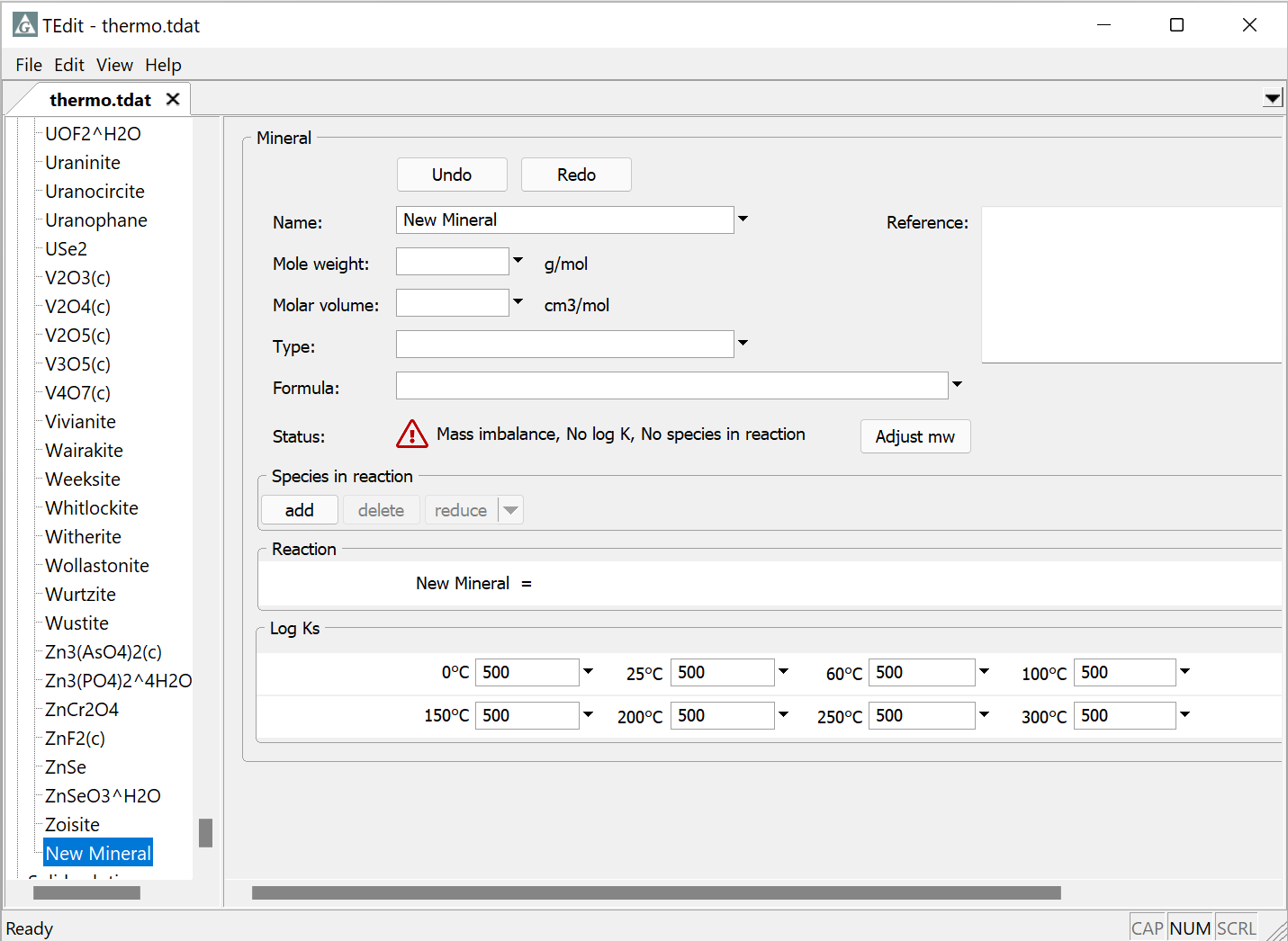 Add and delete entries
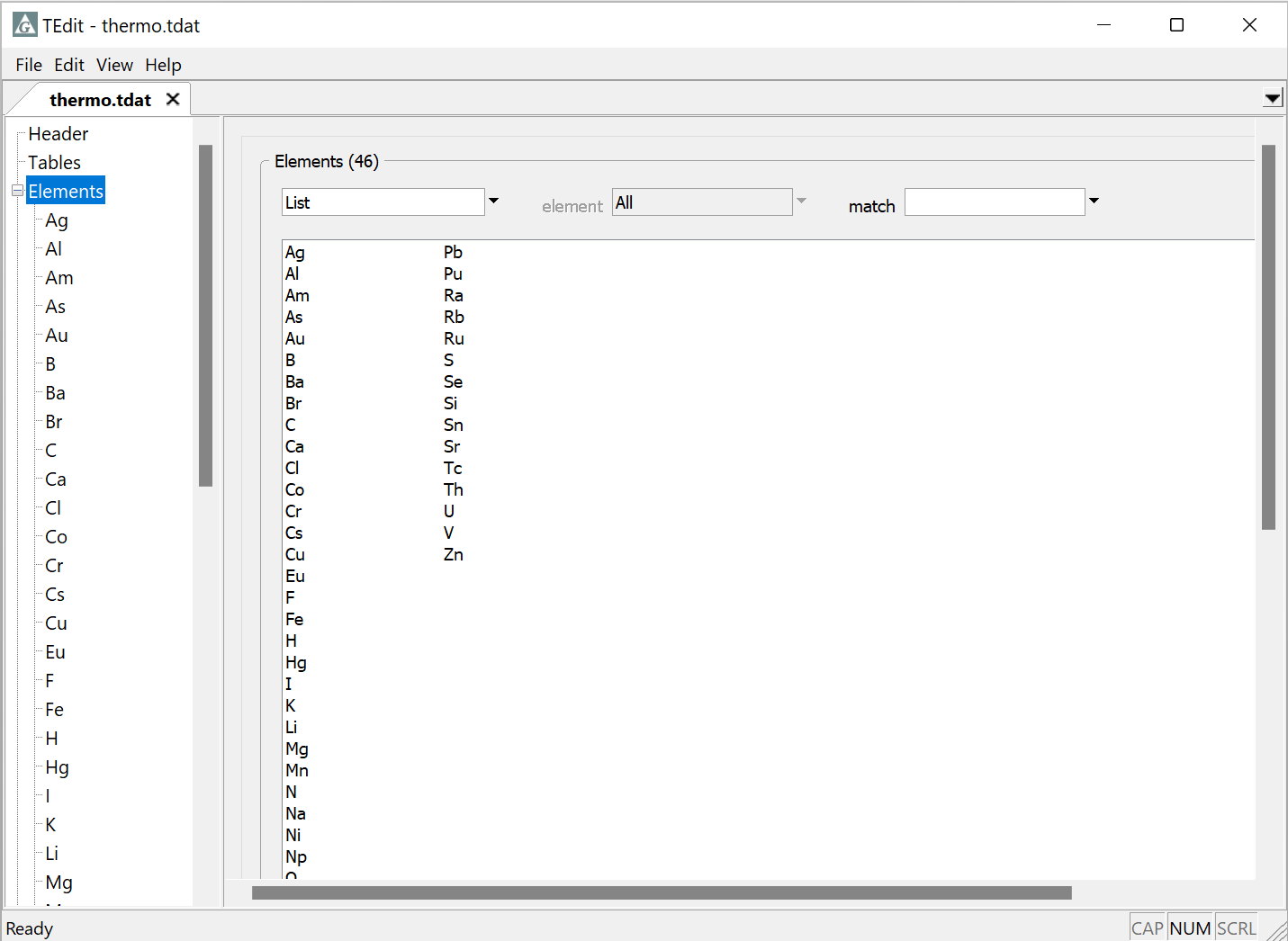 Start by adding any elements you need to your thermo dataset
Right-click → Add
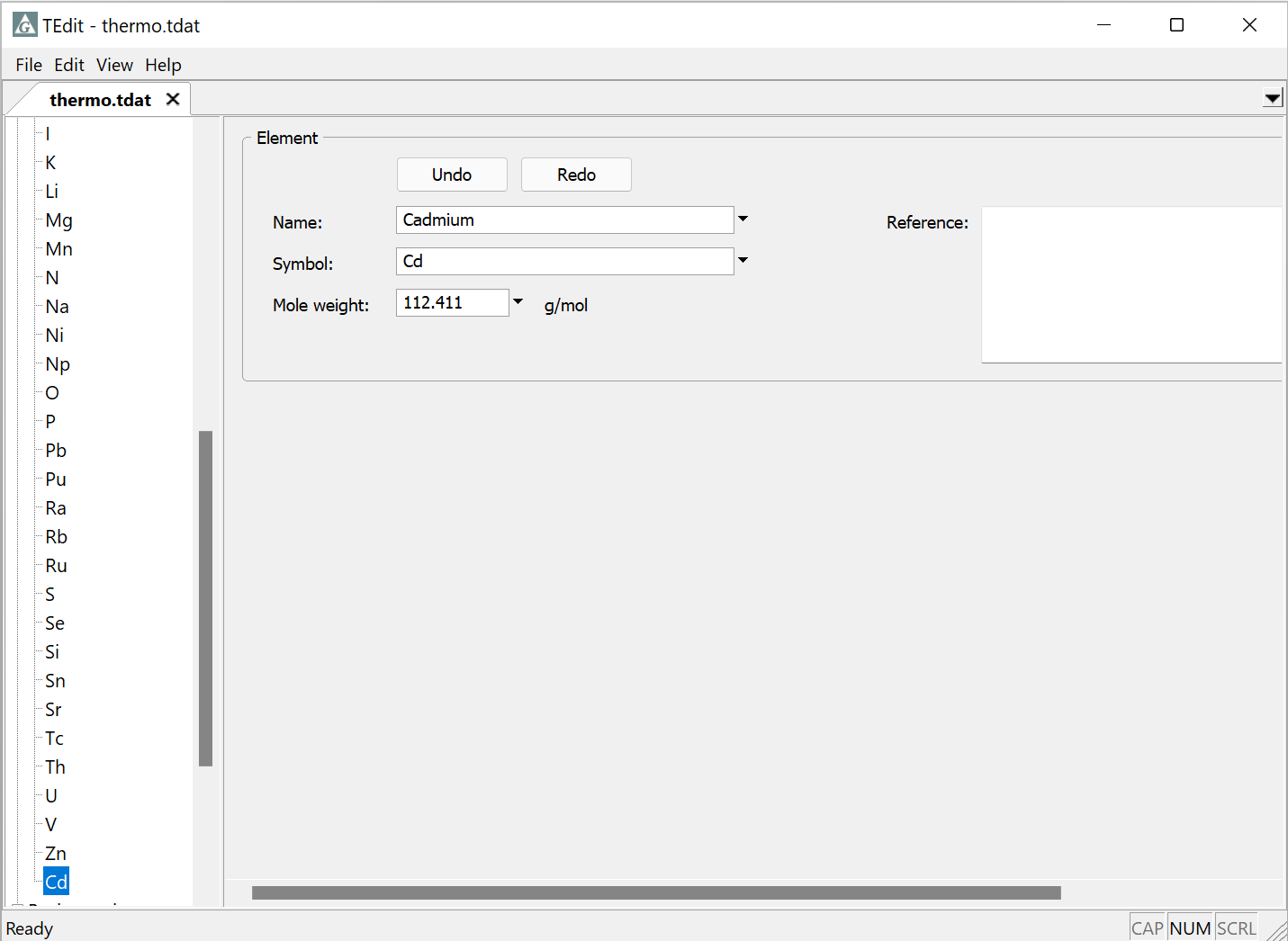 Enter the new element’s name, symbol, and molecular weight
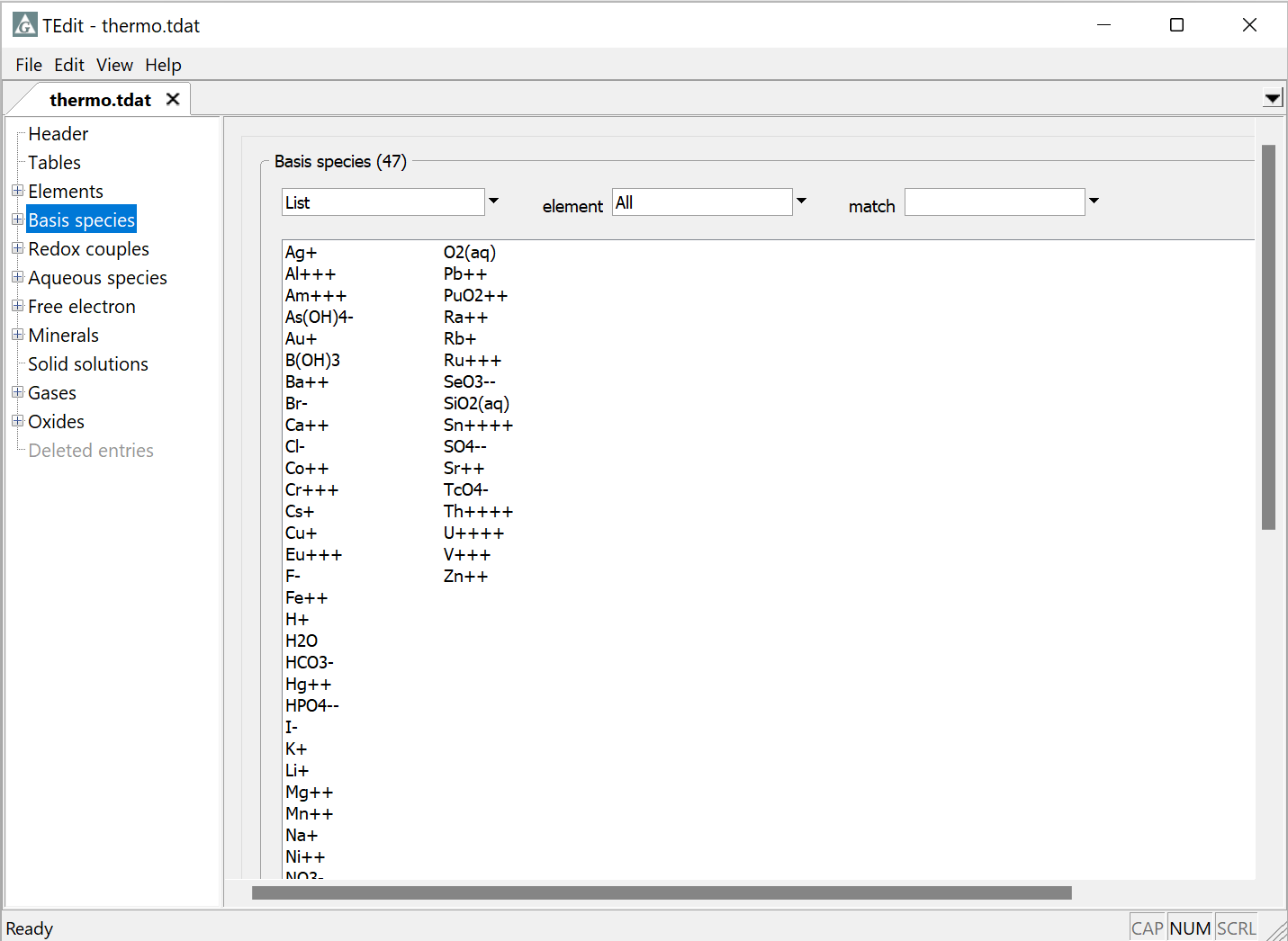 Add new Basis species
Right-click → Add
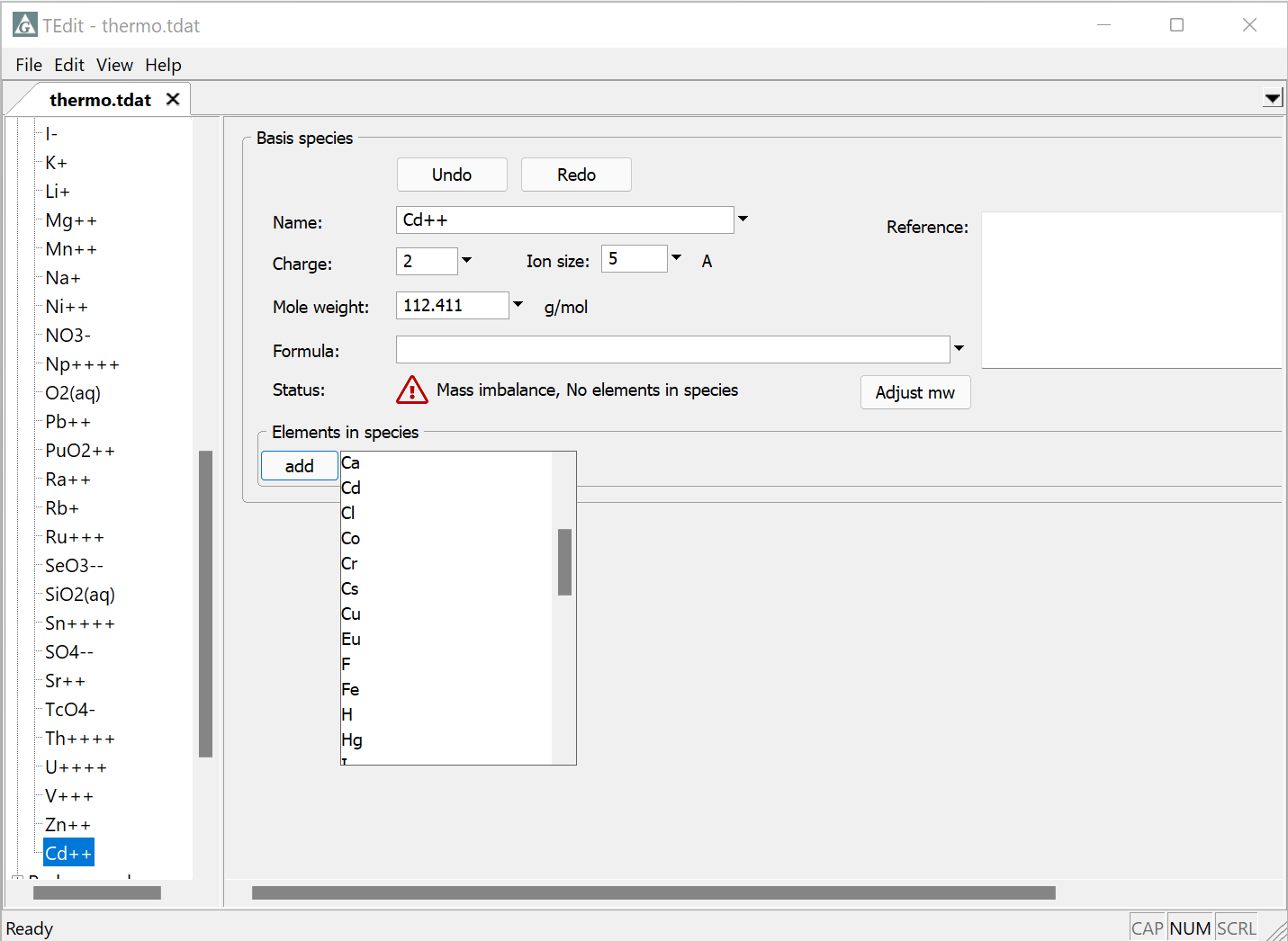 Specify a reference
Supply the properties of new Basis species
For Cd++, select the element Cd and set its coefficient to 1
New Redox couples, Aqueous species, Minerals, and Gases require a reaction and log K
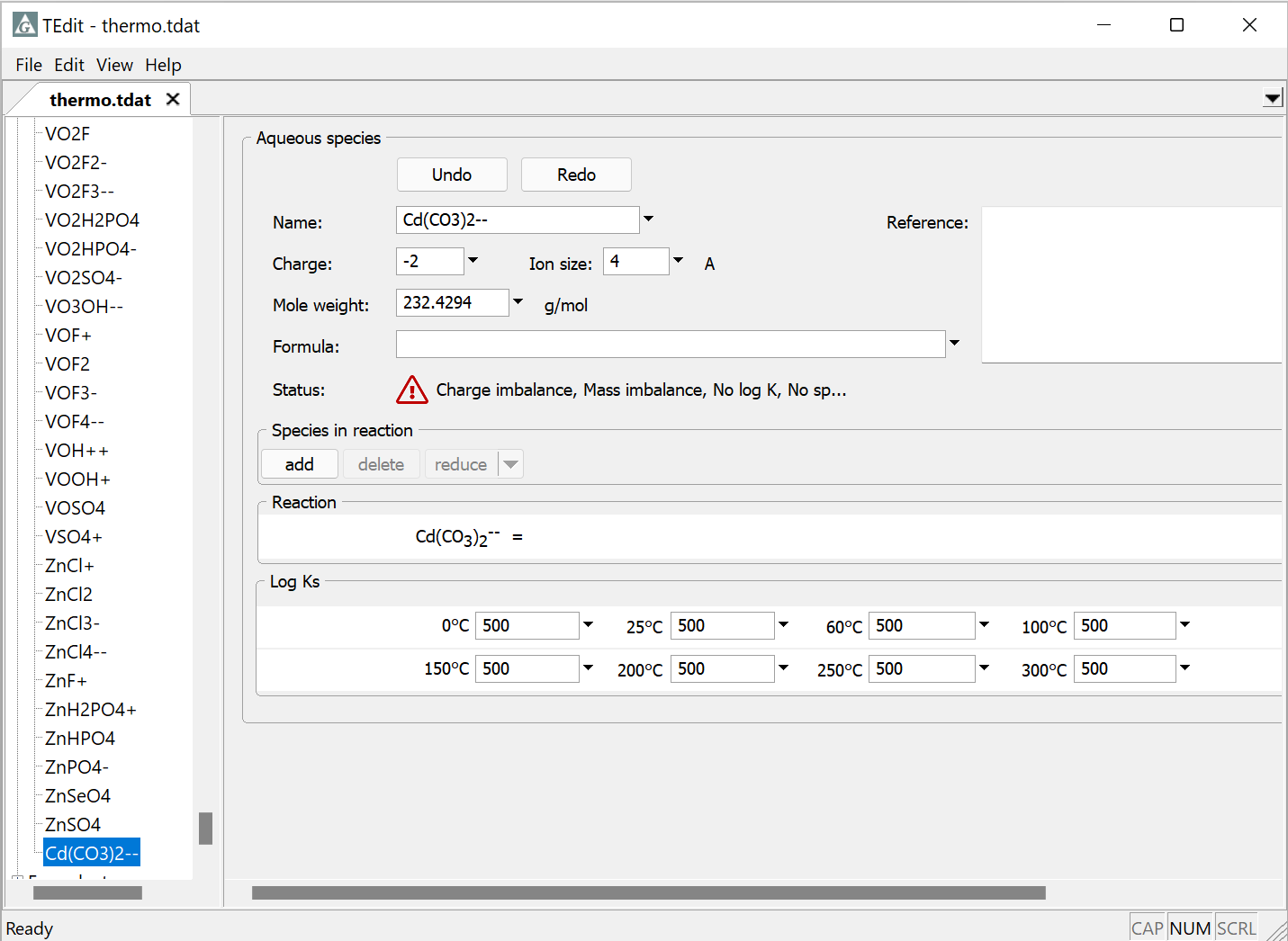 Show short list of basis & redox species, all aqueous species, minerals, or gases
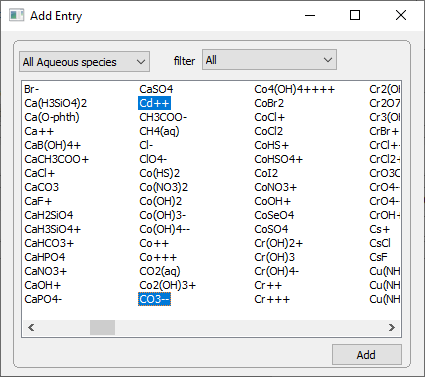 Select species and click Add 
-hold “Ctrl” for multi-select
-Double-click, “Enter” also add
-Type to find species
Reactions can be written in terms of any species in the dataset
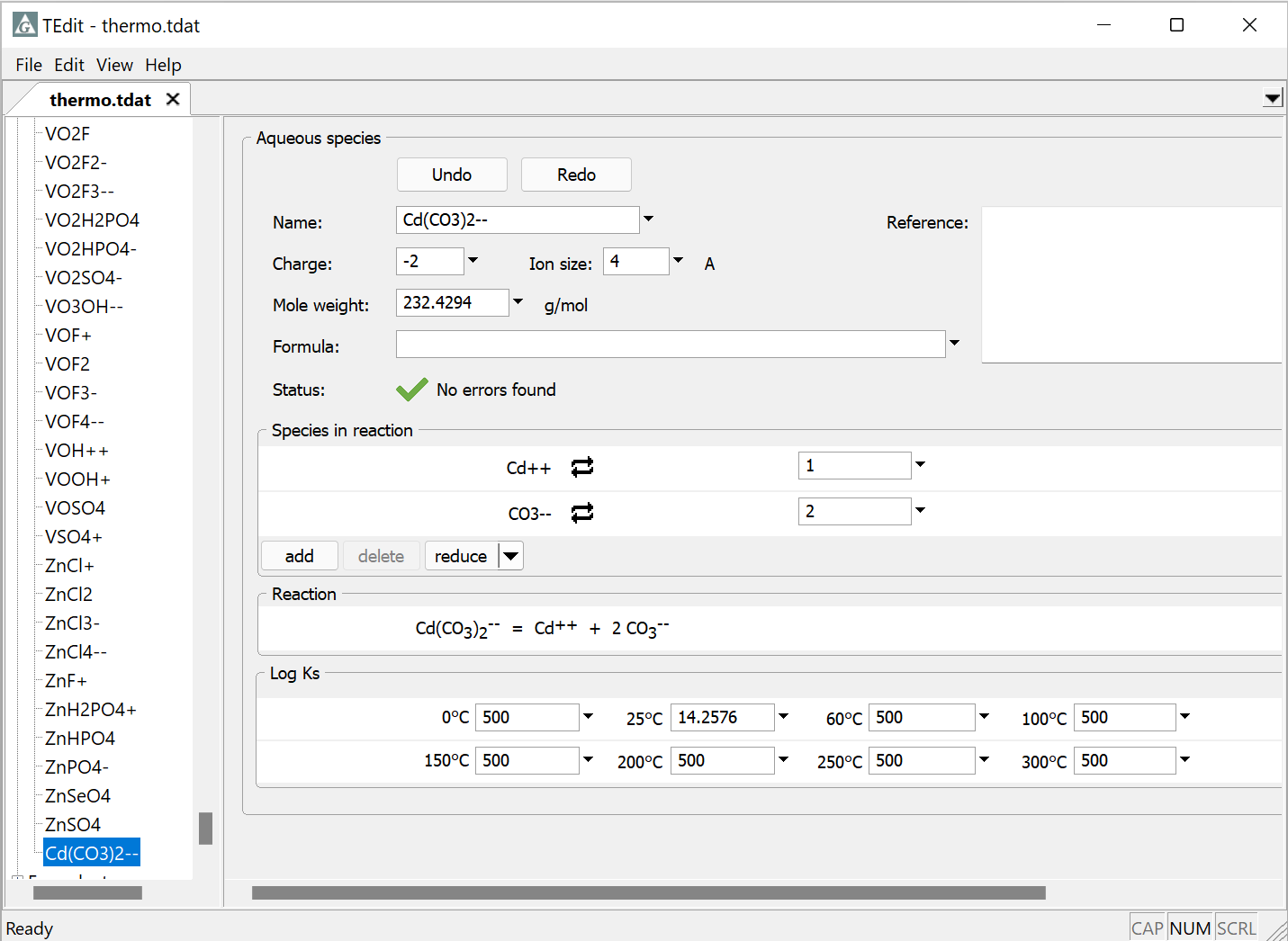 Fill in stoichiometric coefficients
Supply reaction’s log K at the principal temperatures
Log K = 500 
indicates no data
You can delete elements or species from a dataset. All dependent species will also be deleted.
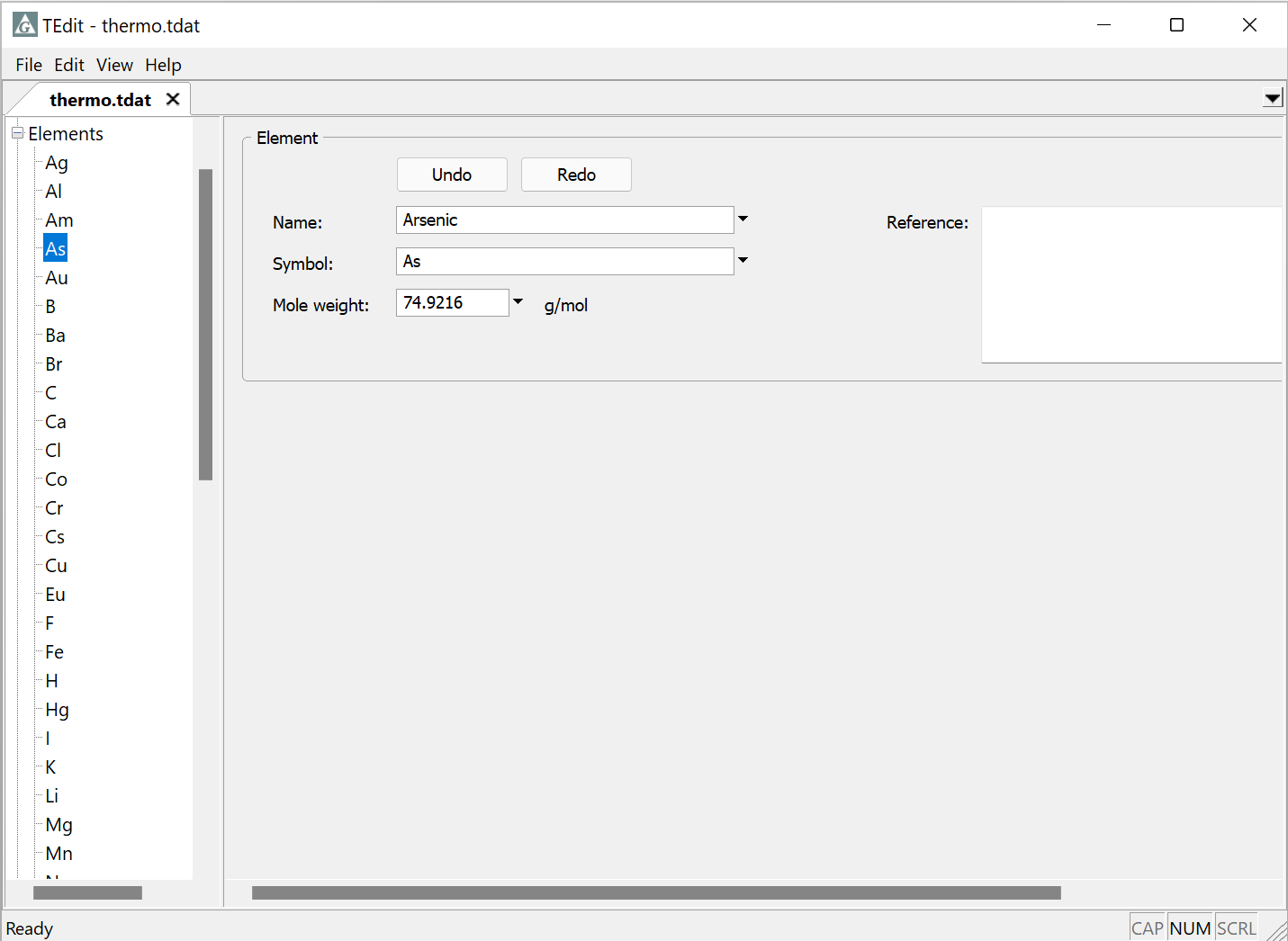 Right-click → Delete
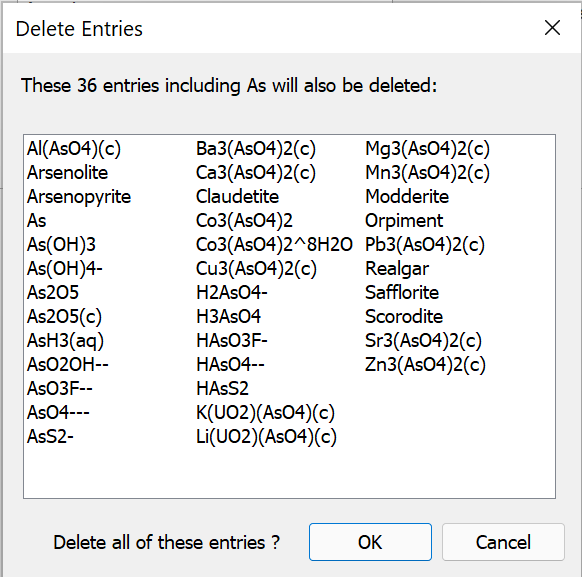 Alternatively, use Extract to keep selected entries, and discard the rest
You can recover deleted entries while the dataset remains open
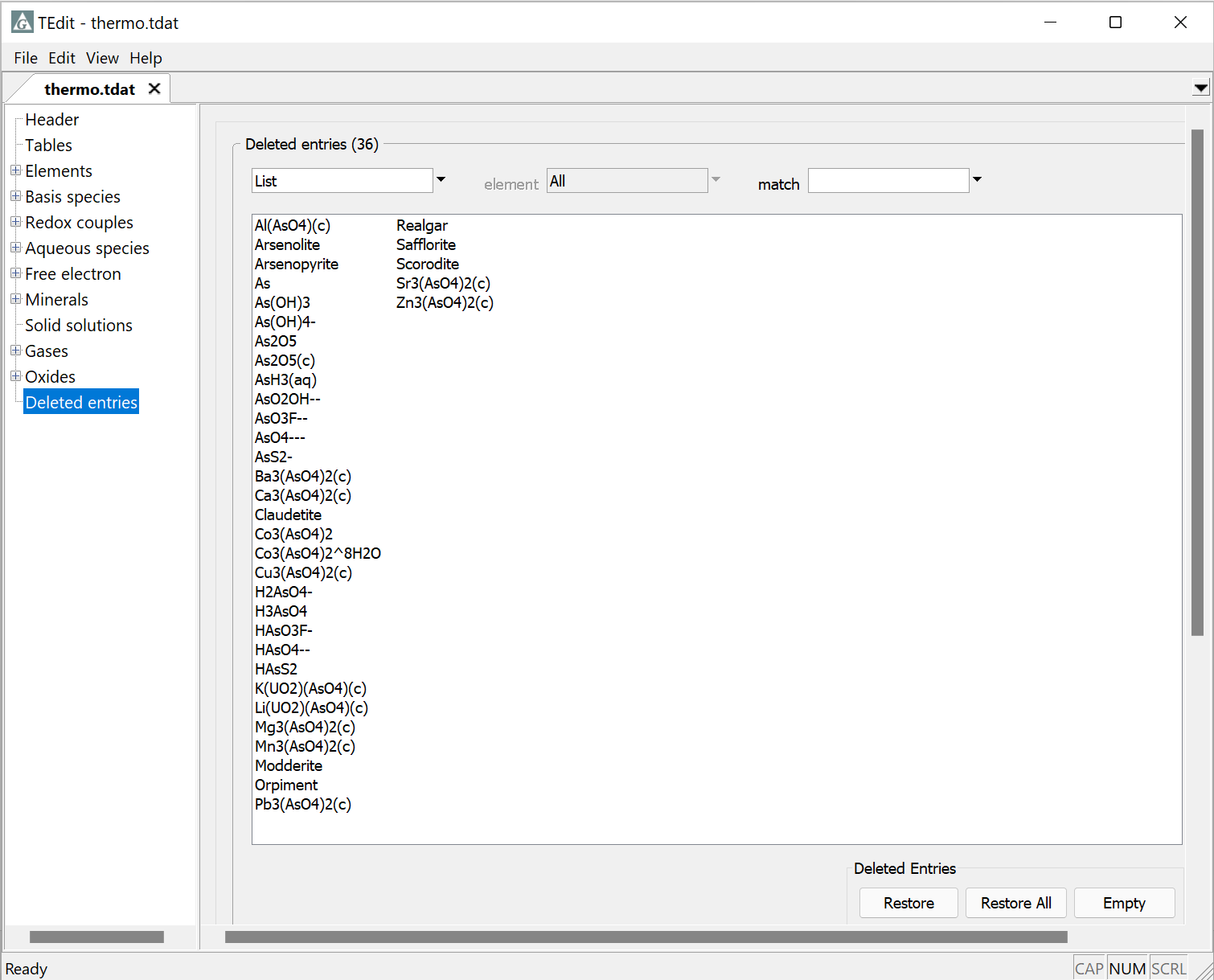 Go to Deleted entries on the tree
Restore all or only selected entries
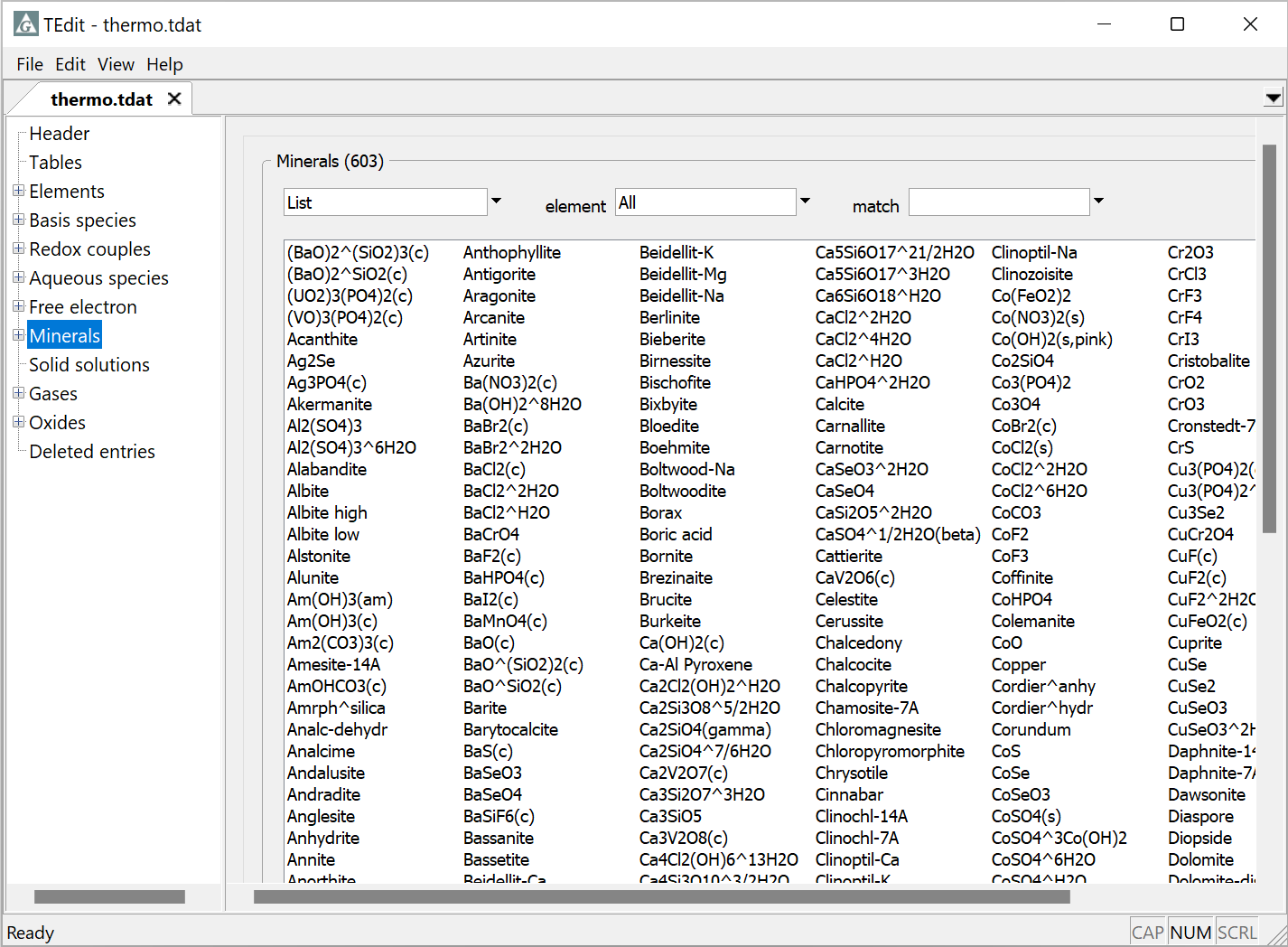 Save your changes by going to File → Save As… or File → Save